EDUCAUSE Security Professionals Conference 2013   
Jane Drews, CISO
The University of Iowa
Lessons Learned in Managing IT Risk
Topics
Understanding IT Risk 
	
Key Areas and Lessons Learned
Information Risk 
Endpoint Risk 
System/Server Risk
Educause SPC 2013
2
Understanding IT Risk
Educause SPC 2013
3
An “Economic” aspect
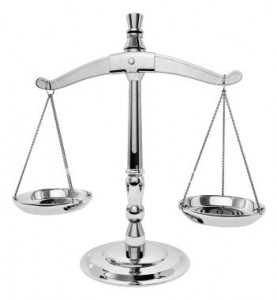 Educause SPC 2013
4
A “Safety” aspect
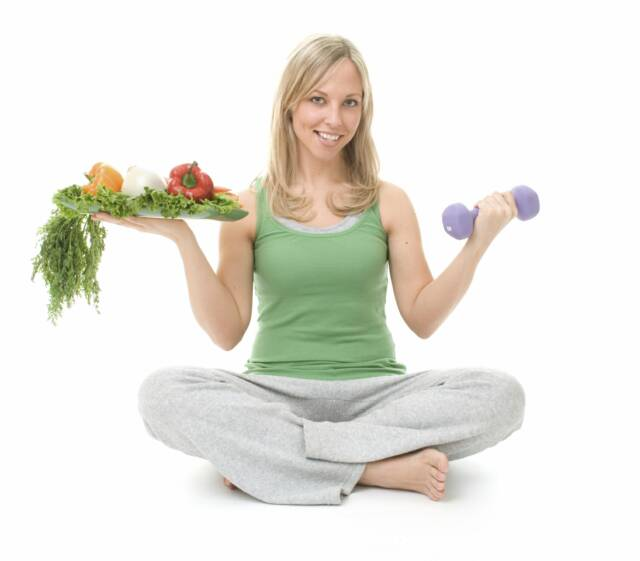 Educause SPC 2013
5
A “Probability” perspective
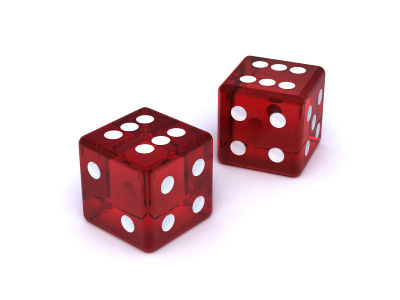 Educause SPC 2013
6
An “Impact” perspective
Educause SPC 2013
7
IT Risk Sources
Information (CIA)
Physical failures
Software errors
Non-Compliance 
Human elements
Environmental
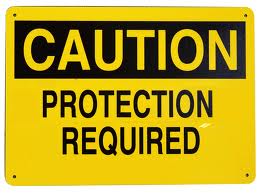 Educause SPC 2013
8
An IT Risk Management Model
Transfer
Avoid
Impact
Accept
Reduce
Probability
Educause SPC 2013
9
Information Risk
Educause SPC 2013
10
Preservation
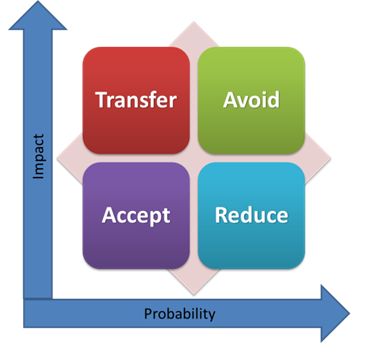 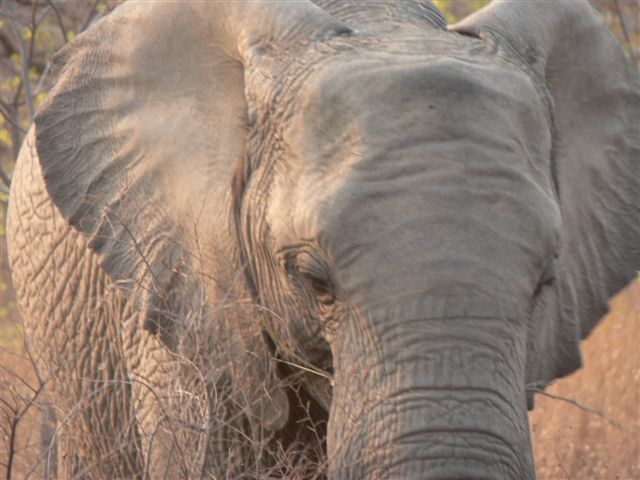 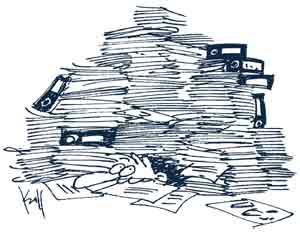 Educause SPC 2013
11
Litigation
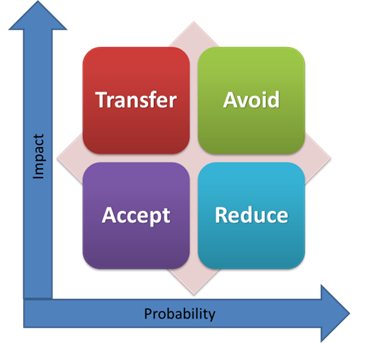 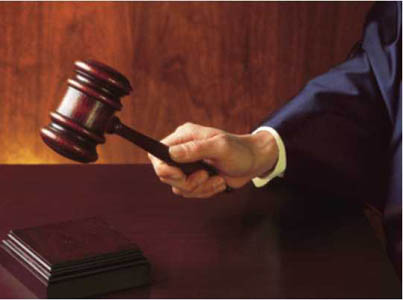 Educause SPC 2013
12
Lessons about Information Risk
Preserve important information 
Resources, methods/formats, and instructions 
Discard what you don’t need
Controls cost, information sprawl  
Automate records management if possible
Controls errors and omissions 
Be prepared for litigation
Educause SPC 2013
13
Endpoint Risk
Educause SPC 2013
14
User as the Endpoint
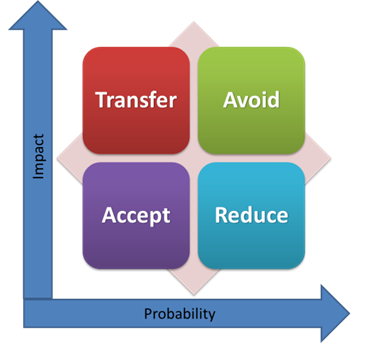 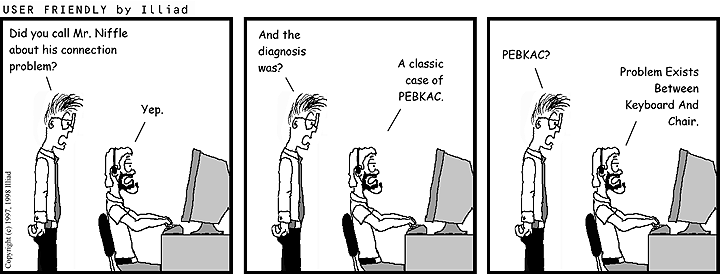 Educause SPC 2013
15
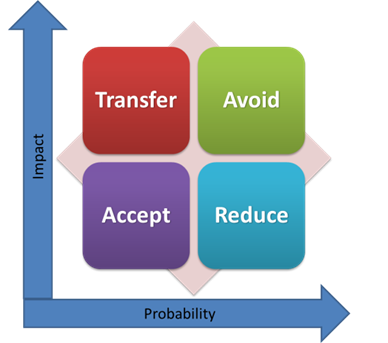 Client Devices
Websense reports only 5 percent of actively used browser installations have the most up-to-date version of the Java plug-in…
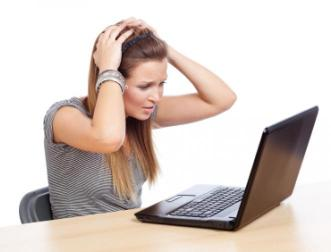 Organizations face malware-related events that bypass traditional defense technologies on their networks every three minutes, according to a new report released Wednesday by security vendor FireEye.
Educause SPC 2013
16
Lessons about Endpoints
Threats are constantly evolving
A-V model is no longer very effective

Standardize and automate client security
Professionally manage all devices
Lockdown as much as possible 

User Training and Awareness 
Learn safe computing practices and policies 
Recognize and avoid risks

Stronger authentication should be considered
Educause SPC 2013
17
System (Server) Risk
Educause SPC 2013
18
System Compromises
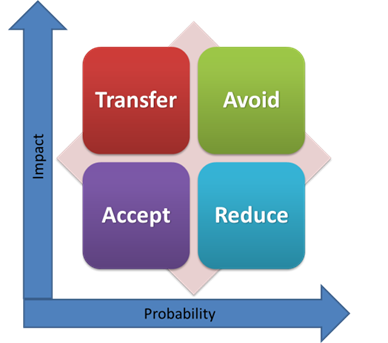 Credentials, Keys, SSO 

Patching 

Configuration and trusts 

System Monitoring
Educause SPC 2013
19
Defense in Depth
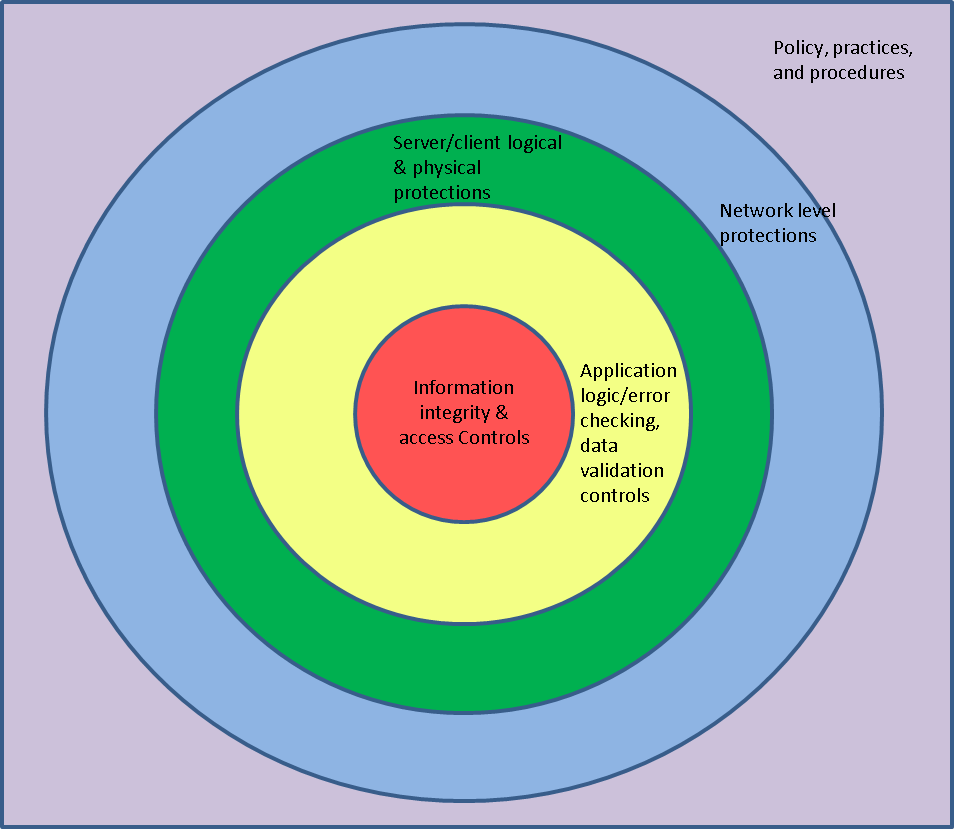 Educause SPC 2013
20
Lessons about systems
We are an interconnected IT ecosystem
Common good, general protections for all
Small system changes can reap large benefits 
Strong authentication for all accounts  
Don’t be the weak link!

Enforcement is tricky
Educate on guidelines and policy 
Utilize assessment methods and tools to check
Educause SPC 2013
21
Specific Lessons Recap:
Implement a records management program 
Address normal preservation and litigation, as they are equally important 
Automate management of all clients
Expand user security awareness  training
Employ stronger authentication 
Isolate systems or services from Internet 
Improve system-level monitoring
Provide more training for IT staffs
Perform more system checks/assessments
Educause SPC 2013
22
For more information:
jane-drews@uiowa.edu

	http://itsecurity.uiowa.edu 
	
	http://www.educause.edu/security/guide
Educause SPC 2013
23